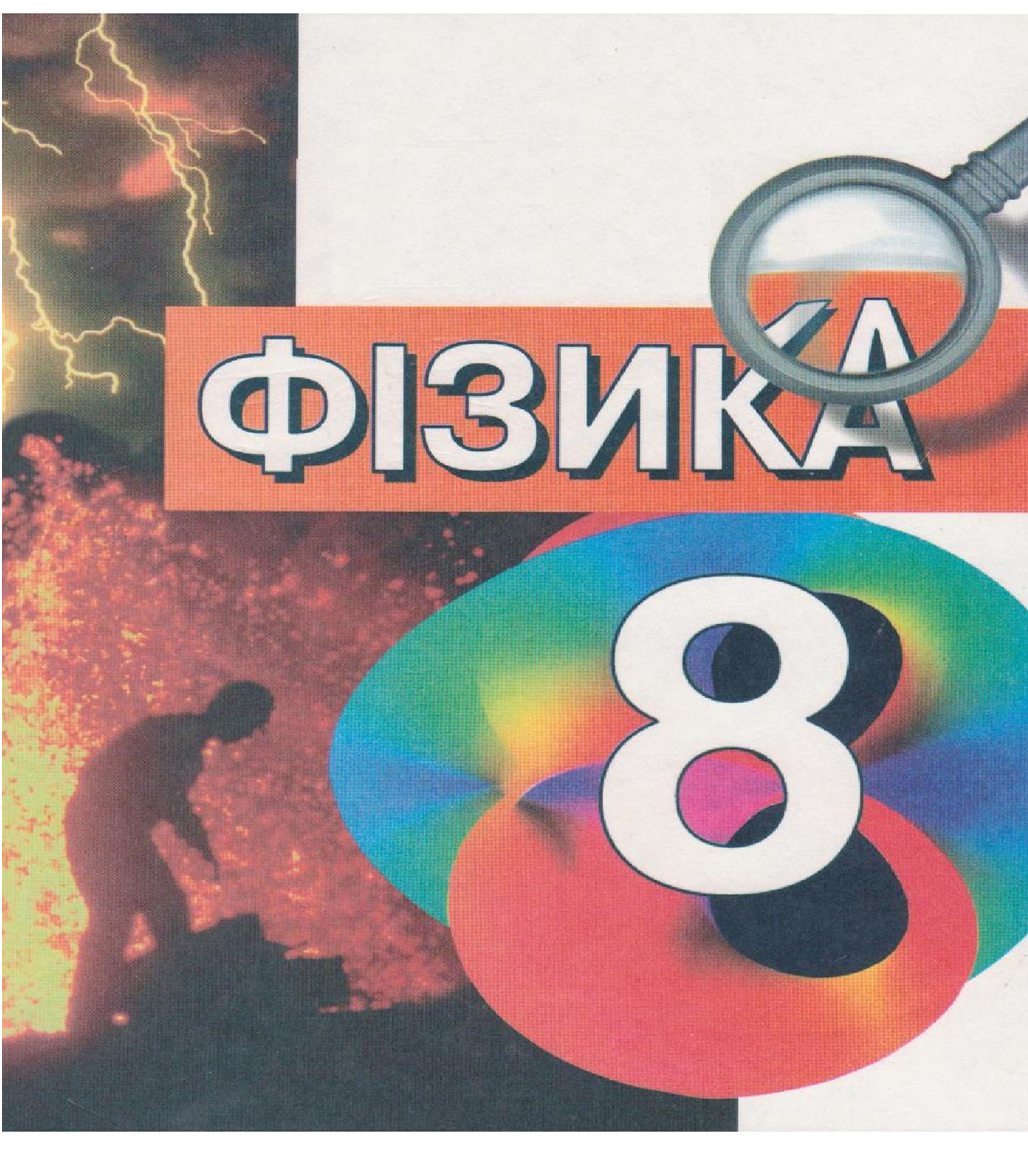 Фізичний  диктант          8 кл.  Електричний струм - 1
Якщо  Ви  готові - натисніть  ліву  кнопку  миші.                    Бажаємо  успіху !!!
Загальний опір при паралельному з'єднанні провідників обчислюється за формулою R = R1 + R2. Так чи ні?
    а) так;
    в) ні;
    с) затрудняюся відповісти.
2. Визначте напругу на ділянці кола, якщо опір ділянки 8 Ом, сила струму в ній – 0,5 А.
3. Яка електрична величина однакова для всіх провідників, з’єднаних паралельно?
5. Опір першої лампи 10 Ом,
другої - 30 Ом. Амперметр показує 2 А. Визначте покази вольтметра.
а) 5,7 В;
в) 15 В; 
с) 1,5 В; 
д) 40 В.
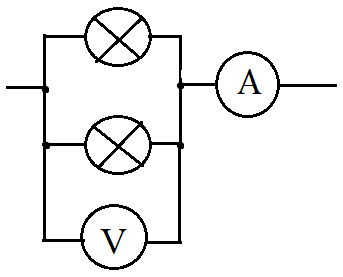 Рацює лампа
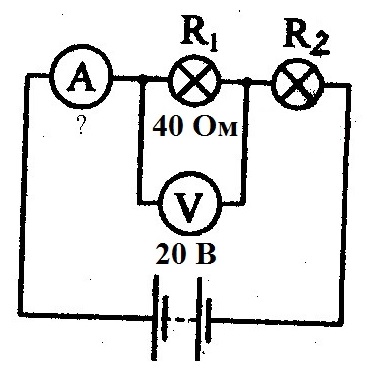 Визначте    
    покази  
    амперметра

    а) 20 А;
    в) 2 А;
    с) 0,5 А;
    д) 8 А.
[Speaker Notes: Руму в ній]
4. Знайдіть загальний опір кола, що складається з двох паралельно з'єднаних опорів  2 Ом і  5 Ом.
    а) 7 Ом;
    в) 10 Ом;
    с) 0,7 Ом;
    д) 10/7 Ом.
7. Яке з'єднання зображене?

  а) послідовне;
  б) паралельне;
  в) змішане.
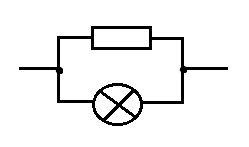 8. Перший амперметр показує 3 А. Загальна сила струму 12 А. Які покази другого амперметра?

       а) 15 А;
       в) 4 А;
       с) 36 А;
       д) 9 А.
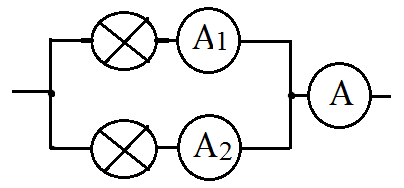 9. Як зміниться опір провідника, якщо його площу поперечного перерізу зменшити вдвічі?
10. Дріт розрізали на дві рівні частини і сплели в один провід. Як і у скільки разів змінився опір дроту?

   а) зменшився в 4 рази;
   в) зменшився у 2 рази;
   с) збільшився в 4 рази;
   д) збільшився у 2 рази.
11. Дві лампи з’єднані послідовно. Напруга на одній лампі 6 В. Яка напруга на другій лампі, якщо загальна напруга в колі 24 В?
12. Опір резистора 5 Ом, лампи - 10 Ом. Вольтметр показує 50 В. Що показує амперметр?

        а) 10 А;
        в) 15 А;
        с) 20 А;
        д) 25 А.
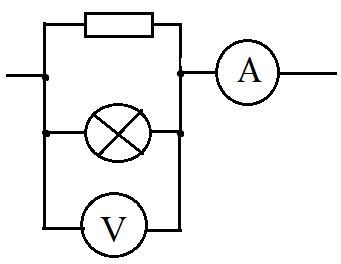 Вітаємо  Вас!!!
Ви  дійшли  фінішу.
Сподіваємося  на  гарне
засвоєння  Вами  вивченого
матеріалу. Інакше  у  Вас 
ще  є  час  для  підготовки 
до  контрольної  роботи.